Force multipliers for open source
Adrian Cockcroft
VP Cloud Architecture Strategy
@adrianco
The market for open source
DATACENTER
OPEN SOURCE
$
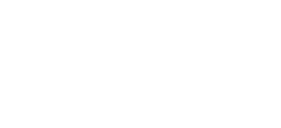 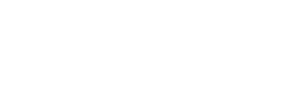 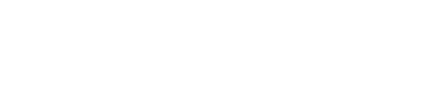 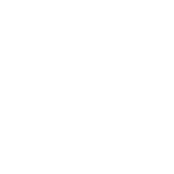 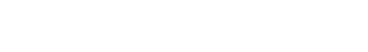 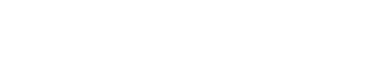 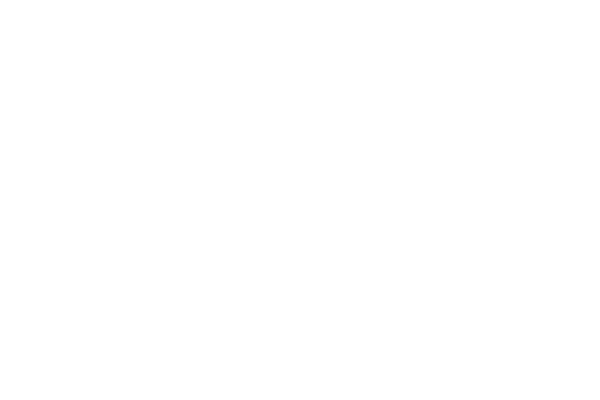 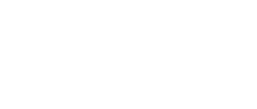 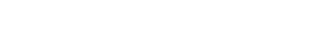 CIO
$
$
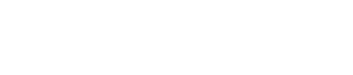 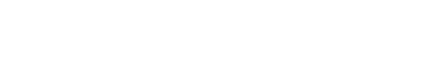 [Speaker Notes: The olden days when datacenters were full of very expensive enterprise vendors and the CIO was unhappy]
DATACENTER
OPEN SOURCE
$
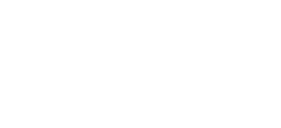 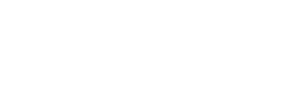 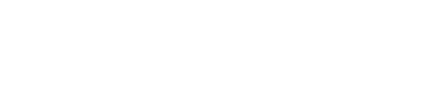 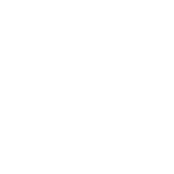 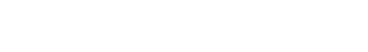 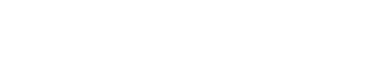 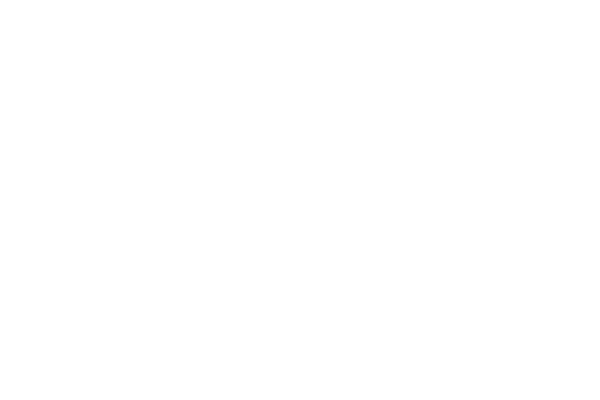 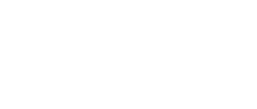 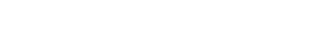 CIO
$
$
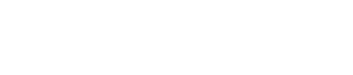 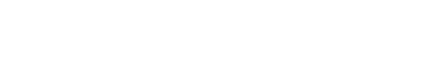 [Speaker Notes: Open source replacements for enterprise software promised lower costs and faster pace of development]
DATACENTER
CLOUD AWS
2010
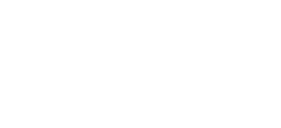 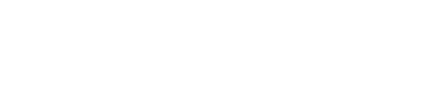 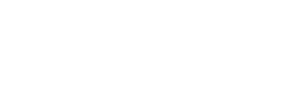 Amazon EC2
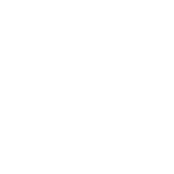 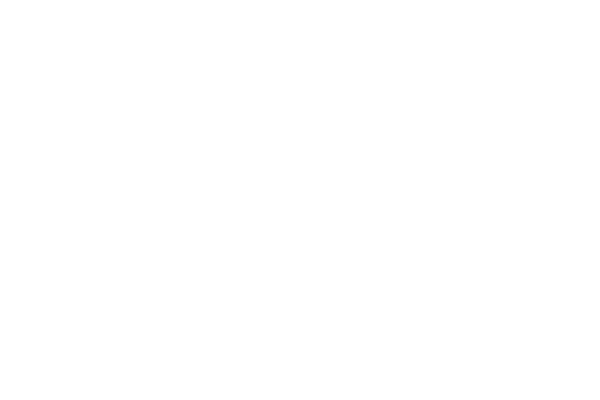 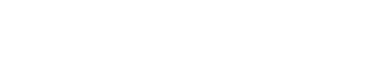 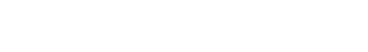 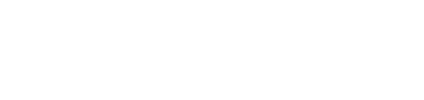 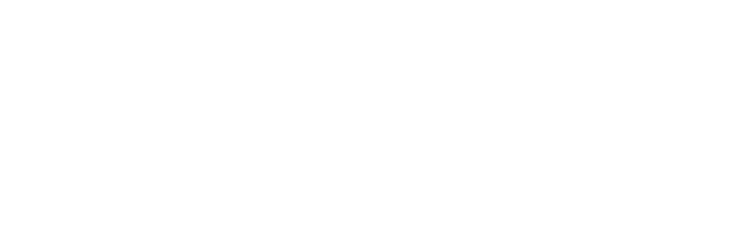 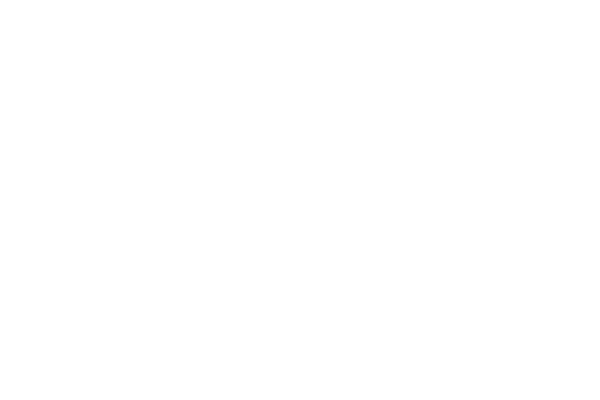 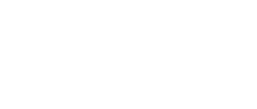 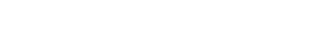 2010 cloud for startups and unicorns only
CIO
Amazon S3
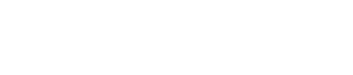 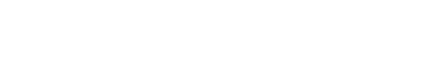 Amazon EMR
[Speaker Notes: Force multiplier for open source: huge cost savings vs. enterprise software vendors]
Evolution of the open source market
DATACENTER
AWS
2010
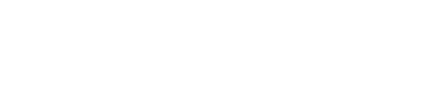 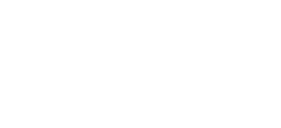 Amazon EC2
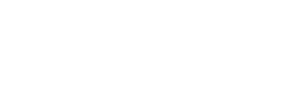 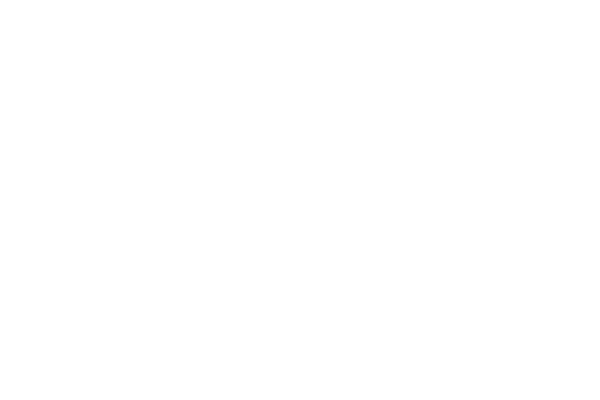 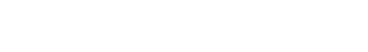 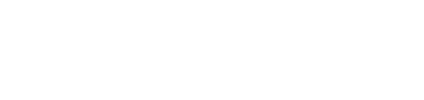 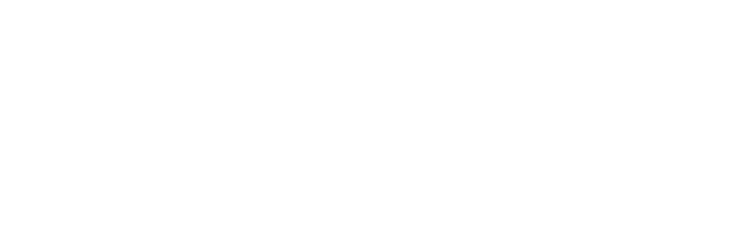 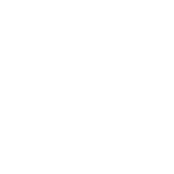 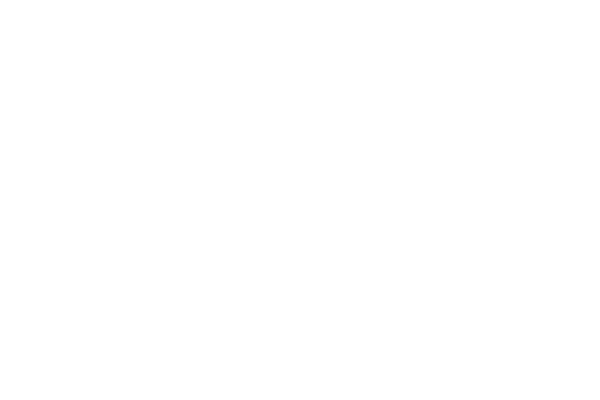 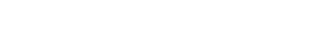 2010 cloud for startups and unicorns only
CIO
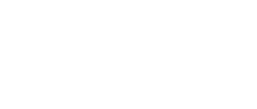 Amazon S3
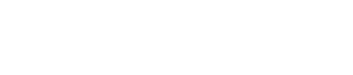 2010 Open source in the datacenter catching on strongly
Amazon EMR
[Speaker Notes: Force multiplier for open source: huge cost savings vs. enterprise software vendors]
AWS
2010
DATACENTER
Amazon ElastiCache
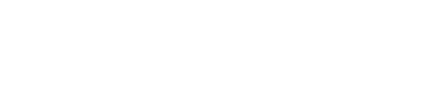 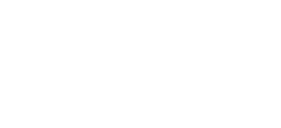 Amazon EC2
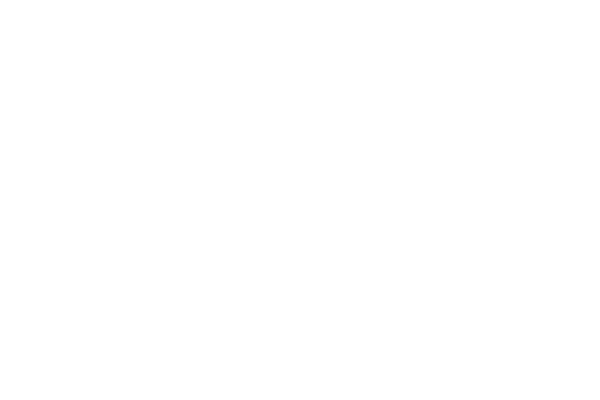 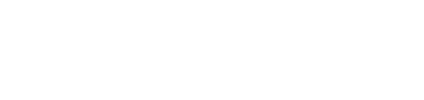 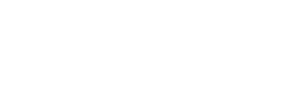 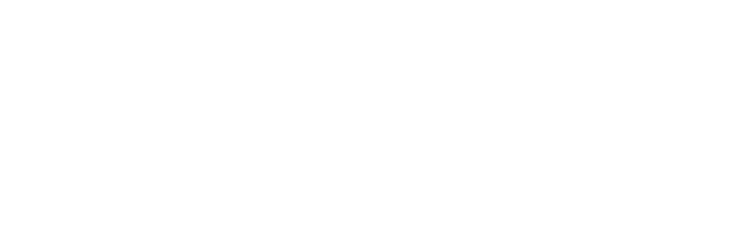 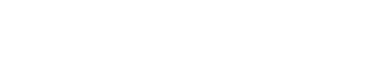 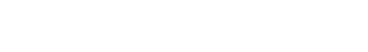 Amazon Elasticsearch Service
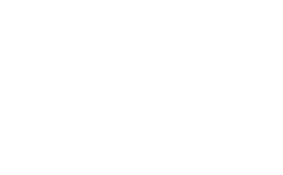 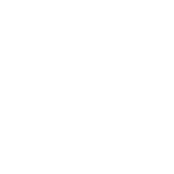 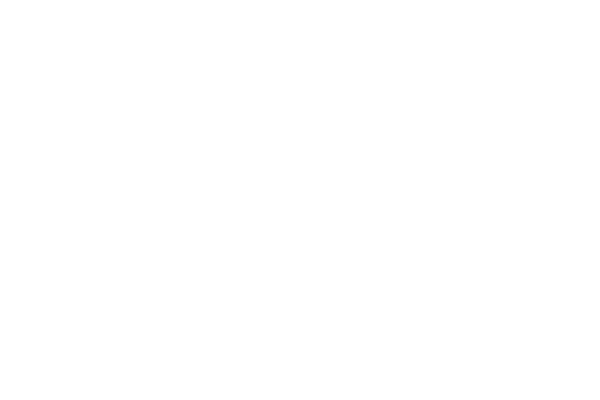 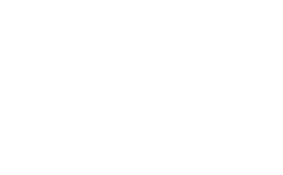 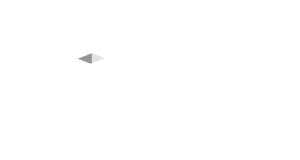 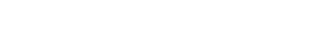 CIO
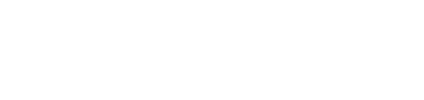 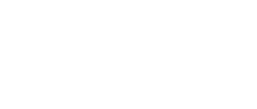 Amazon S3
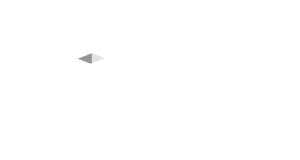 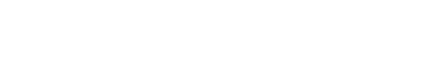 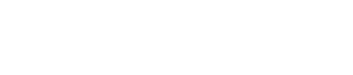 Amazon Redshift
2015
2015 Open source dominating new applications in the datacenter for mainstream enterprise
Early adopter enterprise and web scaled startups
Amazon EMR
[Speaker Notes: Force multiplier for open source: huge cost savings vs. enterprise software vendors]
MAINSTREAM ENTERPRISE
TODAY
DATACENTER
“
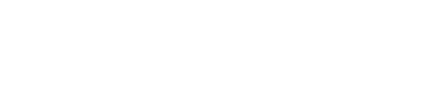 Please run 
this for me”
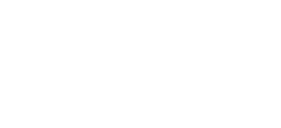 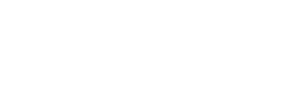 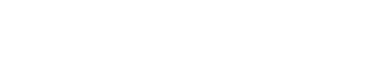 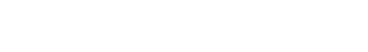 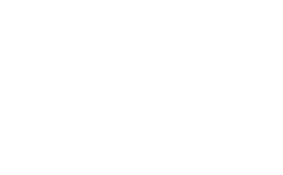 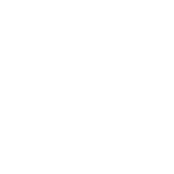 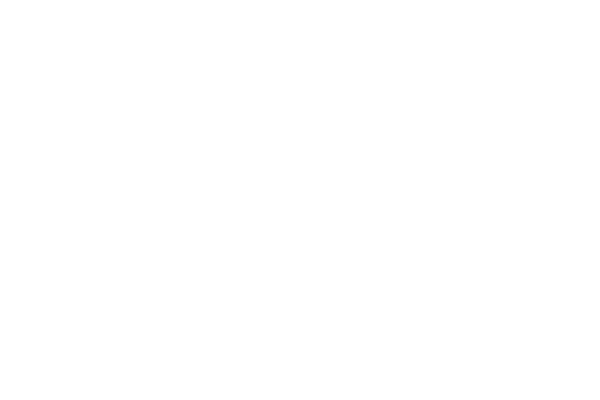 Shut down datacenters
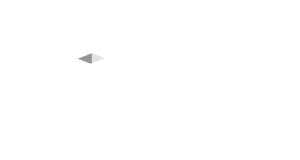 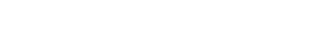 CIO
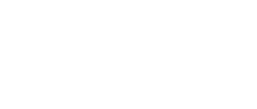 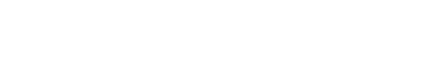 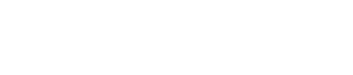 [Speaker Notes: Force multiplier for open source: huge cost savings vs. enterprise software vendors]
Where do open source based businesses come from?
Start of a new project
DATACENTER
Open source software
GitHub
Installs
Developer communities
Business forms to support data center use of project
OPEN SOURCE BUSINESS
DATACENTER
Support
Open source software
Code
GitHub
Installs
Developer communities
Business uses developer community as force multiplier for engineering
OPEN SOURCE BUSINESS
DATACENTER
Enterprise
Product
Open source based software product
Code
People
GitHub
Developer communities
Business uses community as force multiplier for marketing
OPEN SOURCE BUSINESS
DATACENTER
Enterprise
Product
Open source based software product
Code
GitHub
Code
Marketing
Enthusiasm
Developer communities
Market awareness
Migrating to the cloud
How can cloud become a force multiplier?
OPEN SOURCE BUSINESS
CLOUD
DATACENTER
Enterprise
Product
Open source based software product
?
Code
GitHub
Code
Marketing
Enthusiasm
Developer communities
Market awareness
Customers start to run open source projects on cloud
OPEN SOURCE BUSINESS
CLOUD
DATACENTER
Open source based software product
Customer runs OSS project themselves
Code
GitHub
Code
Marketing
Enthusiasm
Developer communities
Market awareness
Installs
Customers ask “Run this for me”
OPEN SOURCE BUSINESS
CLOUD
DATACENTER
Open source based software product
Provides easy-to-use low cost service based on project
Code
GitHub
Code
Marketing
Enthusiasm
Developer communities
Market awareness
Uses
Enterprise Pricing vs. Cloud Service Pricing
OPEN SOURCE BUSINESS
CLOUD
DATACENTER
Enterprise
Product
Enterprise
Pricing?
Open source based software product
Easy-to-use low cost service using base OSS project
Code
GitHub
Code
Marketing
Enthusiasm
Developer communities
Market awareness
Uses
Transition to running a low cost cloud service
Learn to build and operate a cloud service
OPEN SOURCE BUSINESS
CLOUD
Open source based software service
Code
GitHub
Code
Marketing
Enthusiasm
Developer communities
Market awareness
Uses
Use cloud provider marketplace as force multiplier for sales reach
Learn to build and operate a cloud service
OPEN SOURCE BUSINESS
CLOUD
Open source based software service
Code
GitHub
Code
Marketing
Cloud          market        place
Enthusiasm
Developer communities
Market awareness
Uses
Competing with the cloud
Attempt to prevent cloud providers from providing a similar service by using restrictive licenses
AVAILABLE SOURCE SOFTWARE BUSINESS
CLOUD
I like to call this the “ASS Backwards” strategy
Competing Open Source and Proprietary ASS services
Code
GitHub
License change reduces external contributors and developer enthusiasm force multipliers
Marketing
Developer communities
Market awareness
Uses
Keep open source open
AVAILABLE SOURCE SOFTWARE BUSINESS
AWSCLOUD
Release open source extensions with equivalent functionality
Code
ASS GitHub
GitHub extensions
Marketing
Developer communities
Market awareness
Uses
Some better strategies
MongoDB example
35%
3
4
1
Focus on open source market awareness to get started
CLOUD
22%
32%
Growth continues after AWS DocumentDB release
Learn to build and operate a cloud service
14%
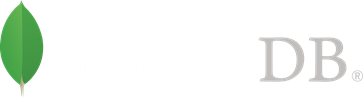 18%
11%
Atlas as % revenue
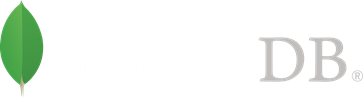 MongoDB is AWS reinvent 2019 top level sponsor
5
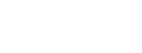 Code
GitHub
Cloud as a force multiplier
6
AWS effectively endorses MongoDB as segment winner and safe long-term bet
Marketing
Few contributions
Cloud          market        place
2
Enthusiasm
Developer communities
Market awareness
Uses
Chef example – AWS service based on licensed premium version
AWS CLOUD
Use AWS version for customer acquisition and long tail fulfilment, focus on larger customers
Licensed premium version
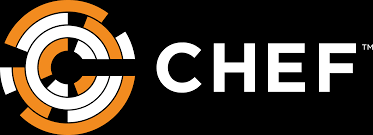 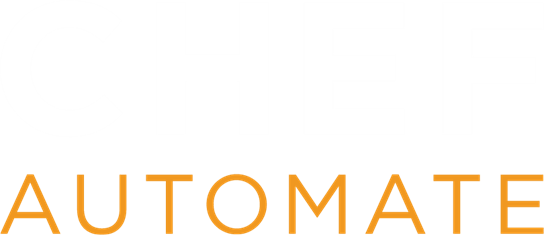 Code
GitHub
Marketing
Premium support
Code
Enthusiasm
Developer communities
Market awareness
Uses
BUILT eksctl—adopted by AWS EKS teamBUILT Ignite—leveraging AWS FirecrackerBUILT a strong partnership as Kubernetes partner for AWS customers
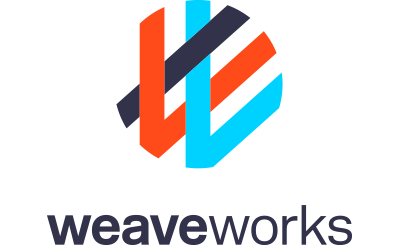 Evolution of functionality towards utility services
Custom built
Enterprise COTS software
Open Source software
As a service
Save time and standardize on vendor solution
Save lots of money and innovate faster using community
Simplify to reduce cost and improve scalability and availability
Force multipliers
Speed of deployment, scalability and availability
AWS marketplace for machine images, containers and services with secure private endpoints
AWS has a long-term commitment to its services, AWS endorsing a project means it’s a safer long term bet
AWS marketing of a project helps awareness of the brand
Increasing contributions to the code, bug fixes, extensions, integrations by AWS
Efficient sales reach into long tail small customers
Leverage AWS projects: Corretto, Amplify, Firecracker, CDK...
AWS cloud force multipliers
THE BUSINESS MODEL FOR OPEN SOURCE TODAY IS TO SATISFY THIS NEED
“
Please run 
this for me”
CIO
[Speaker Notes: Force multiplier for open source: huge cost savings vs. enterprise software vendors]
May the force multipliers
be with you!
Adrian Cockcroft
VP Cloud Architecture Strategy
@adrianco